Bennie Waller
wallerbd@longwood.edu
434-395-2046
Longwood University201 High StreetFarmville, VA 23901
Your project/paper will entail you selecting a career in which you are interested in pursuing
Researching that career in terms of 
educational requirements, 
expected demand for such careers now and in the future,
expected income, 

You should provide a full discussion of why you feel that your skills and personality would lend themselves to allowing you to be successful in such a career.
In your discussion of your chosen career, please include the type of lifestyle such a career will likely provide.  

For example, using knowledge that you gained from this course, how much of a home would you be able to afford with this career?  (This is covered in Module 8 on Home/Auto). 

You will be provided some reasonable assumptions in terms of automobile, credit cards and student loan payments, and will be required to calculate a maximum mortgage amount using the 28/36% lending guidelines.  

Be sure to factor in your discussion whether you will have the required 20% down payment or will have to pay PMI?
SOURCES OF INFORMATION
Bureau of labor statistics www.bls.gov 

For example, the link below provides career information on real estate brokers and agents such income, educational requirements and employment outlook. 
http://www.bls.gov/ooh/sales/real-estate-brokers-and-sales-agents.htm
Does this career intersect with “what you love”, “what you’re good at” and “what pays well”?   If not, what concession are you willing to make in this career selection?
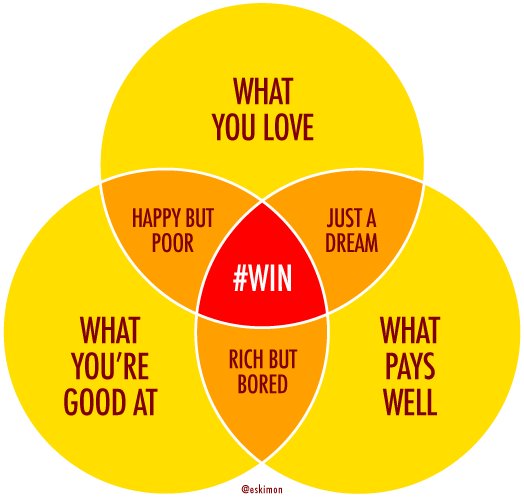 Assume that you can obtain a $200,000, 30 year loan at an annual rate of 6% to purchase a home.  What would your monthly payment?
PMT= $1,199.10
PV   = -200,000
FV   = 0
N   = 30x12=360
I    = 6/12 = .50
Monthly Payment = 1199.0
Total Payments = $431,676.38
Interest Payments = 231,676.38
If purchasing a home, you are likely to incur significant one-time costs such as
Down payment
Loan points
Application/credit/origination fee
Application fee
Appraisal, title, attorney, home inspection fee
Title insurance

Recurring costs
PITI
Maintenance
Repairs
Without 20% down payment you will need to pay private mortgage insurance
Factors to consider
Interest rate
Size of monthly payment
Term of mortgage
Addition assumptions
Monthly property taxes - $100
Monthly hazard insurance premium - $100
If you cannot come up with the 20% down payment, add an additional 1% of original loan amount divided by 12 to your monthly PITI payment. For example, a 100,000 loan requiring PMI would pay an additional $83.33 per month (100,000 * (.01/12))
Format of project
Typed in Word (no hand written work accepted)
Times roman size 12 font
Double-spaced
All references or works cited should be reported

Project is due July 9th by 11:00PM 
Project should be submitted via an email attachment and emailed to wallerbd@longwood.edu